Defining the Quality of Non-Degree Credentials
Michelle Van Noy 
Education & Employment Research Center
Rutgers, The State University of New Jersey

Non-degree Credential Research Network Webinar
November 5, 2019
The Rise of Non-Degree Credentials
Rapidly changing labor market 



Increased need for lifelong learning, just in time training



Proliferation of different types of NDCs
Many Adults Hold NDCs
Types and Definitions of Non-Degree Credentials
[Speaker Notes: Awarded by a wide range of organizations
Colleges, industry groups, unions, government, etc.

Awarded based on a variety of criteria
Course completion, work experience, examination, etc.

Learning occurs in many locales
At school, at work, informally

Data is located in many sources
State data systems, industry data, national surveys]
Credentials Quality Frameworks
Conception of quality is similar for traditional and non-degree credentials though with slightly different emphasis

Lumina Quality Credential Task Force framework provides most broad outlook

Rutgers EERC non-degree credential quality conceptual framework also seeks to provide broad framework
Uses of Conceptual Frameworks for Quality
Importance of examining equity

Quality elements as a guide

Quality elements as diagnostic tool

Quality relative to goals

Quality relative to context
Lumina Quality Credential Task Force framework
Outcomes for individuals and society

Intentional design

Student centered institutions, policies and practices


Unlocking the Nation’s Potential: A Model to Advance Quality and Equity in Education Beyond High School
https://www.luminafoundation.org/resources/unlocking-the-nations-potential
Conceptual Model of Credential Quality
Societal Outcomes 
of Quality System
Individual Outcomes 
of Earning Quality Credentials
Intentional Program Design
Student-Centered Policies & Practices
Quality Assurance System
Federal Policies | State Policies | Accreditation | Institutional Policies
Key Indicators of New Quality Assurance System
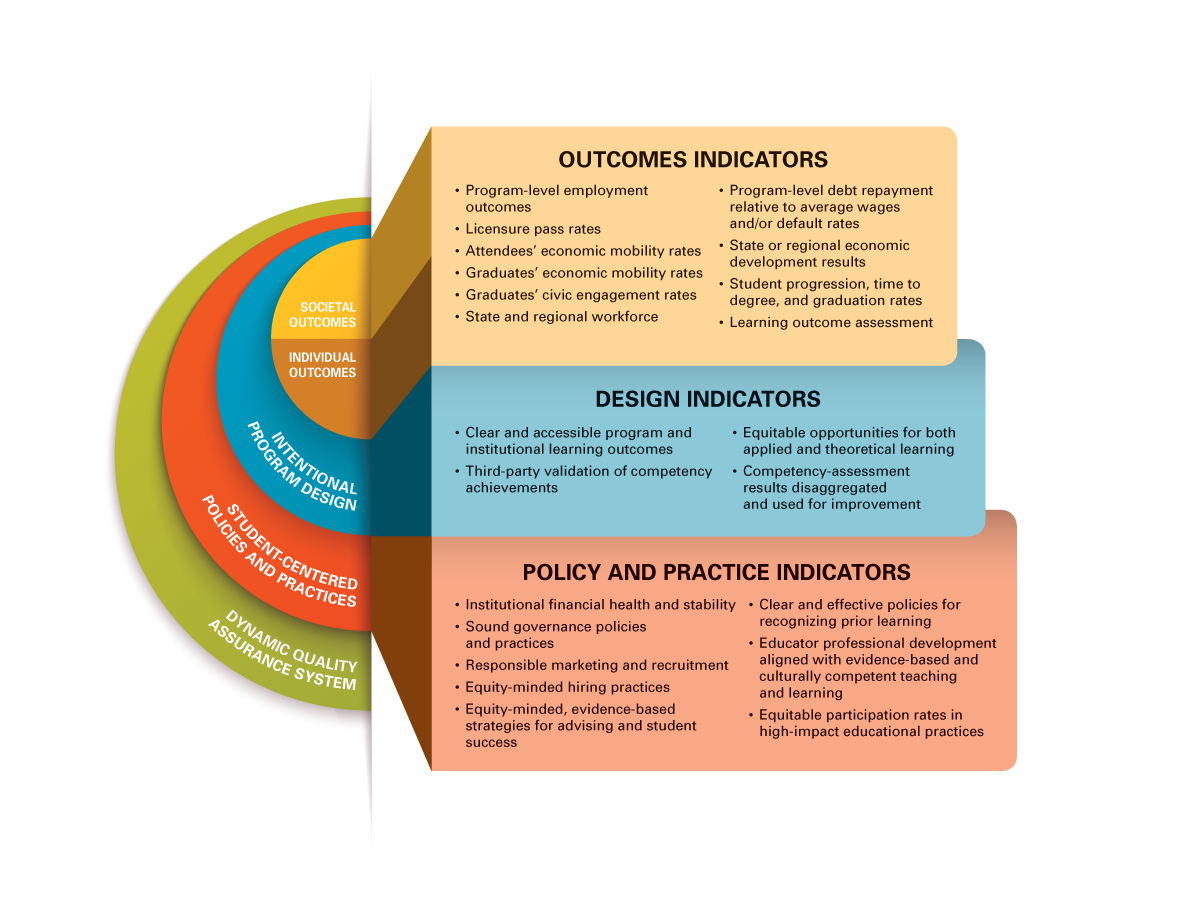 Rutgers Non-Degree Credential Quality Framework
Credential design. Includes numerous features, usually decided on by the credential grantor, that define what a credential represents in terms of the competencies it marks and how it seeks to do so. 

Competencies. Skills and knowledge possessed by the credential holder. 

Market Processes. Ways credentials come to be recognized and have currency. 

Outcomes. Educational, employment, and social advancement of individuals, employers, and society. 

Non-Degree Credential Quality: A Conceptual Framework to Guide Measurement
https://smlr.rutgers.edu/NDCQuality
Conceptual Model of Non-Degree Credential Quality
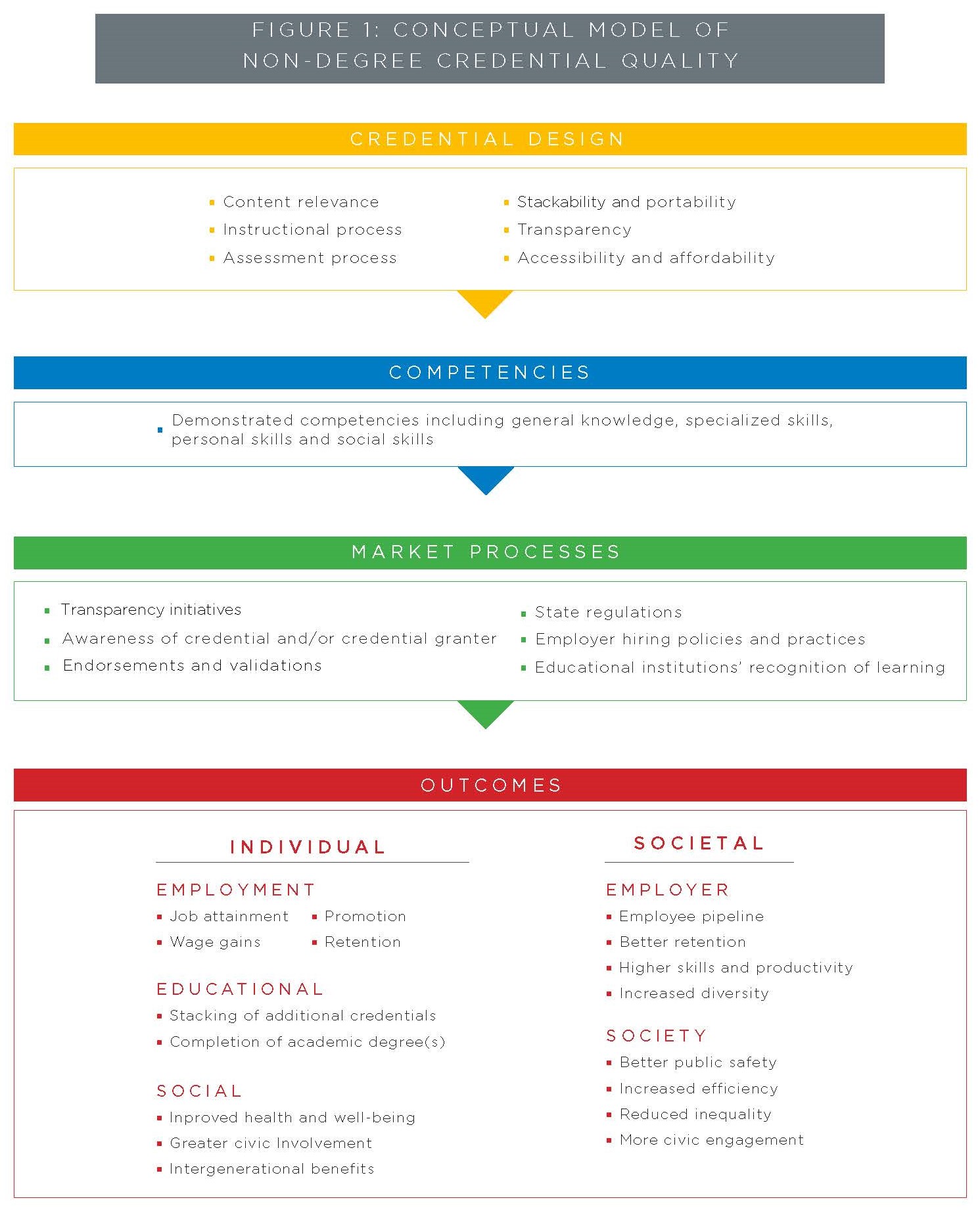 Implications for Policy and Practice
Need to…. 
Create awareness of non-degree credential quality and how to measure it.
Collect better information on non-degree credential quality and outcomes.
Develop and promote systems to assess non-degree credential quality.
Promote and understand the use of data on non-degree credential quality.
Implementing Non-Degree Credential Quality Standards
Education Strategy Group’s toolkit offers a guide for implementation:

Identify high-value non-degree credentials

Validate the preliminary list of priority non-degree credentials

Incentivize attainment of priority non-degree credentials

Report on attainment of priority non-degree credentials

Building Credential Currency: Resources to Drive Attainment across K-12, Higher Education and Workforce Development http://edstrategy.org/resource/building-credential-currency/
For more information, get in touch:
Michelle Van Noy
mjvannoy@rutgers.edu
848-445-4734


Visit our website at: smlr.rutgers.edu/eerc

Education and Employment Research Center
School of Labor and Management Relations
Rutgers, the State University of New Jersey